Figure 2. Usp14 reduces cell aggregates in mutant Htt-expressing cells. Cells were transfected with plasmids expressing ...
Hum Mol Genet, Volume 23, Issue 22, 15 November 2014, Pages 5928–5939, https://doi.org/10.1093/hmg/ddu317
The content of this slide may be subject to copyright: please see the slide notes for details.
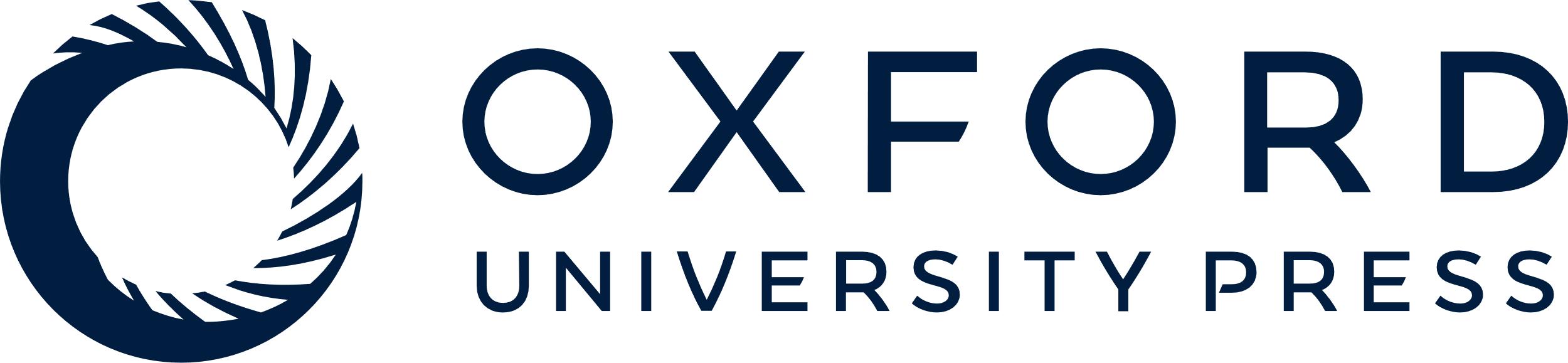 [Speaker Notes: Figure 2. Usp14 reduces cell aggregates in mutant Htt-expressing cells. Cells were transfected with plasmids expressing wild-type and mtHtt proteins alone or together with the Usp14-expressing plasmid. Cells were analyzed further as indicated. (A) Fluorescence images of PC6.3 cells expressing 18Q-Htt and 120Q-Htt constructs. Note the presence of aggregates in 120Q-huntingtin-expressing cells that are decreased by co-expression of Usp14. Scale bar: 10 μm. (B) Quantification. The number of aggregates was counted using confocal images of 18Q- or 120Q-huntingtin-expressing cells alone or after co-expression of Usp14. More than 100 cells per cover slip were counted in triplicate samples, and experiments were repeated. Values represent mean ± SD, n = 3. **P < 0.01 for 120Q versus C and for 120Q + Usp14 versus 120Q. (C) Solubility assays. PC6.3 cells were transfected as indicated, and insoluble and soluble huntingtin fragment proteins were separated by immunoblotting. The levels of Usp14 protein were determined using anti-Usp14 antibody. β-actin used as a control. Note the presence of insoluble Htt in 120Q-huntingtin-expressing cells that were reduced by co-expression of Usp14. Typical experiment is shown and was repeated three times. (D) PC6.3 cells were transfected with 120Q-expressing Htt plasmid in conjunction with Usp14 plasmid as indicated. Cells were incubated for 24 h and further treated with 10 μm MG132 (a proteasome inhibitor) or with 5 mm 3-methyladenine (an autophagy inhibitor) for 4 h. The number of aggregates was counted from confocal images of 120Q-huntingtin-expressing cells in the absence or presence of Usp14 co-expression. Values represent means ± SD, n = 3. **P < 0.01 for 120Q + Usp14 versus 120Q. *P < 0.05 for 120Q + MG321 + Usp14 versus 120Q + Mg321. (E) PC6.3 cells were transfected with the mutant Usp14 (mUsp14) plasmid lacking enzymatic activity in conjunction with the 120Q-mtHtt plasmid. The number of cells with aggregates was counted as mentioned earlier. There was no significant effect of mutant Usp14 in these experiments. (F) PC6.3 cells were transfected with plasmids expressing the FL normal 17Q-containing Htt or the disease-causing 75Q-containg mtHtt in conjunction with GFP-linked ubiquitin construct. Cells were observed under a fluorescent microscope to visualize the distribution of GFP-ubiquitin. Note the presence of ubiquitin in aggregates in mutant 75Q-Htt-expressing cells. Typical image is shown and experiment was repeated. Scale bar: 10 μm. (G) PC6.3 cells were treated with 50 ng/NGF to induce neuronal differentiation. Cells were further transfected with wild-type and 18Q- and 120Q-Htt together with Usp14 as indicated and the amount of soluble and insoluble Htt species resolved by immunoblotting. Upper panel, the level of Usp14 was not influenced by the expression of Htt fragment proteins in NGF-treated PC6.3 cells. Lower panel, Usp14 reduced the amount of SDS-insoluble aggregates in 120Q-Htt-expressing cells as shown by immunoblot. Typical experiment using NGF-treated PC6.3 cells is shown and was repeated with same results. (H) Wild-type and mutant Usp14 (mUsp14) were expressed for 24 h in conjunction with 120Q-Htt in PC6.3 cells and the amount of soluble and insoluble Htt species resolved by immunoblotting, 10 μm MG132 was added to some cells for 6 h. mUsp14 did not influence mtHtt levels whereas MG132 increased both soluble and insoluble mtHtt levels in 120Q-Htt-expressing cells. Typical experiment is shown and was repeated with similar results.



Unless provided in the caption above, the following copyright applies to the content of this slide: © The Author 2014. Published by Oxford University Press. All rights reserved. For Permissions, please email: journals.permissions@oup.com]